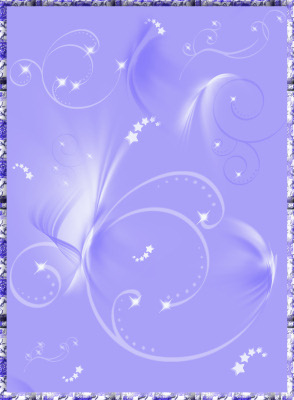 День рождения Деда Мороза
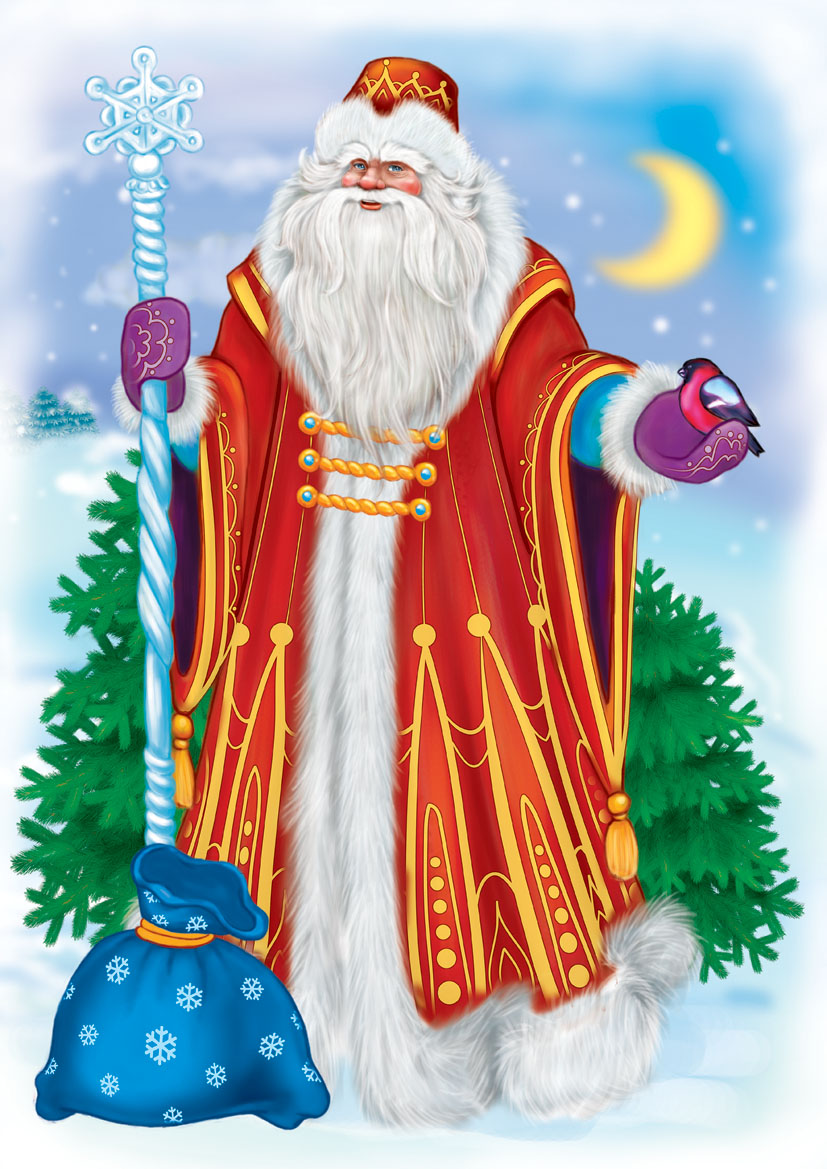 МДОУ «Детский сад № 192»
Воспитатель: 
Мужикова Наталья Александровна
Ярославль 2016
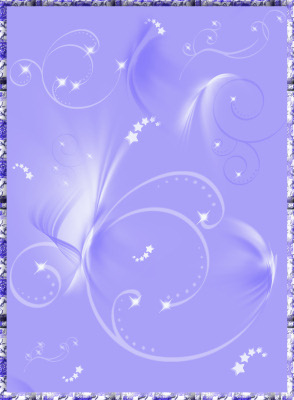 Дед Мороз
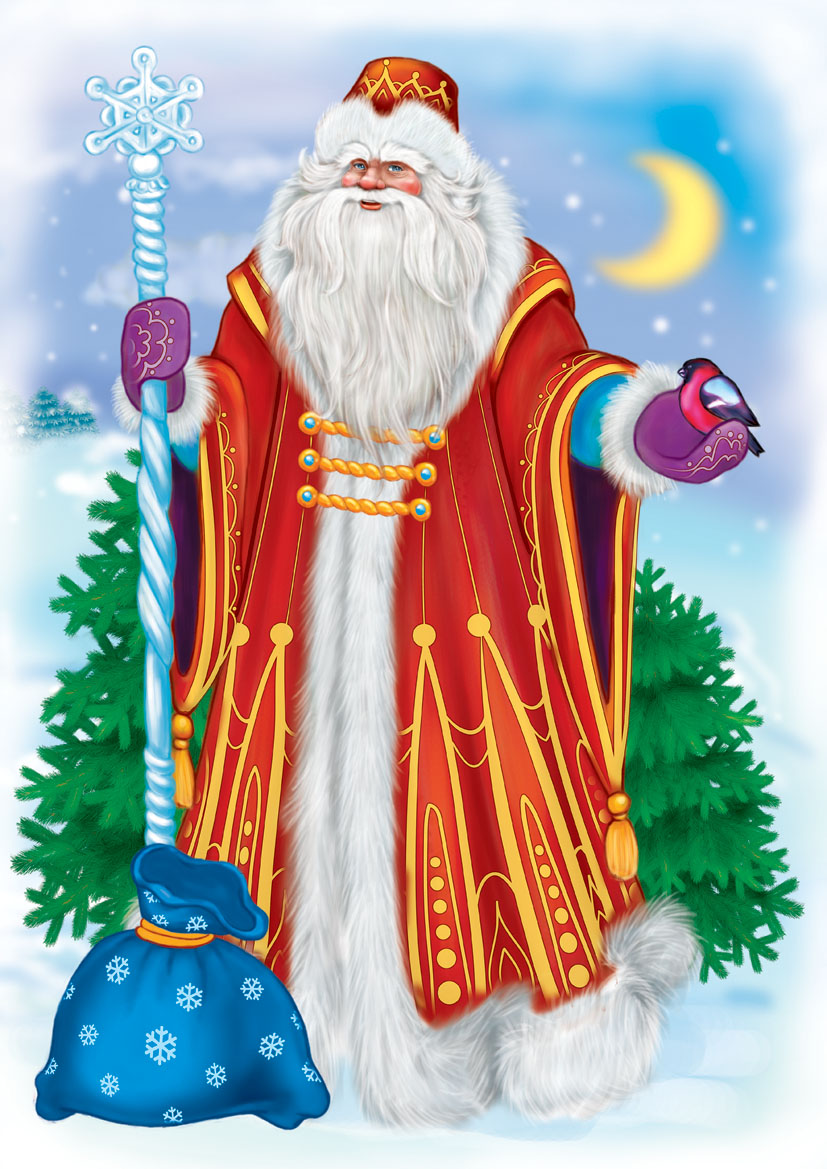 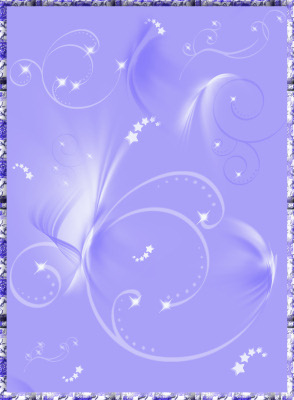 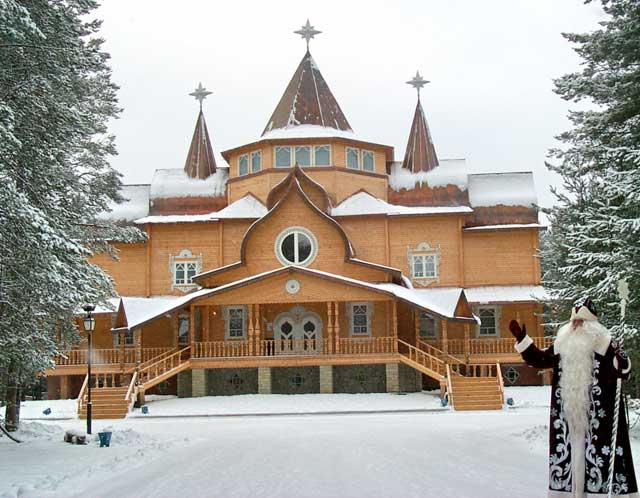 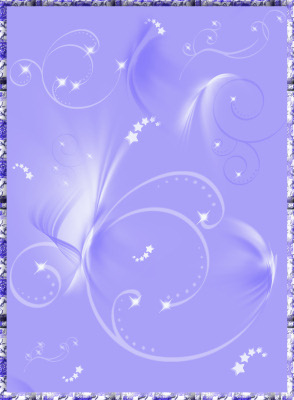 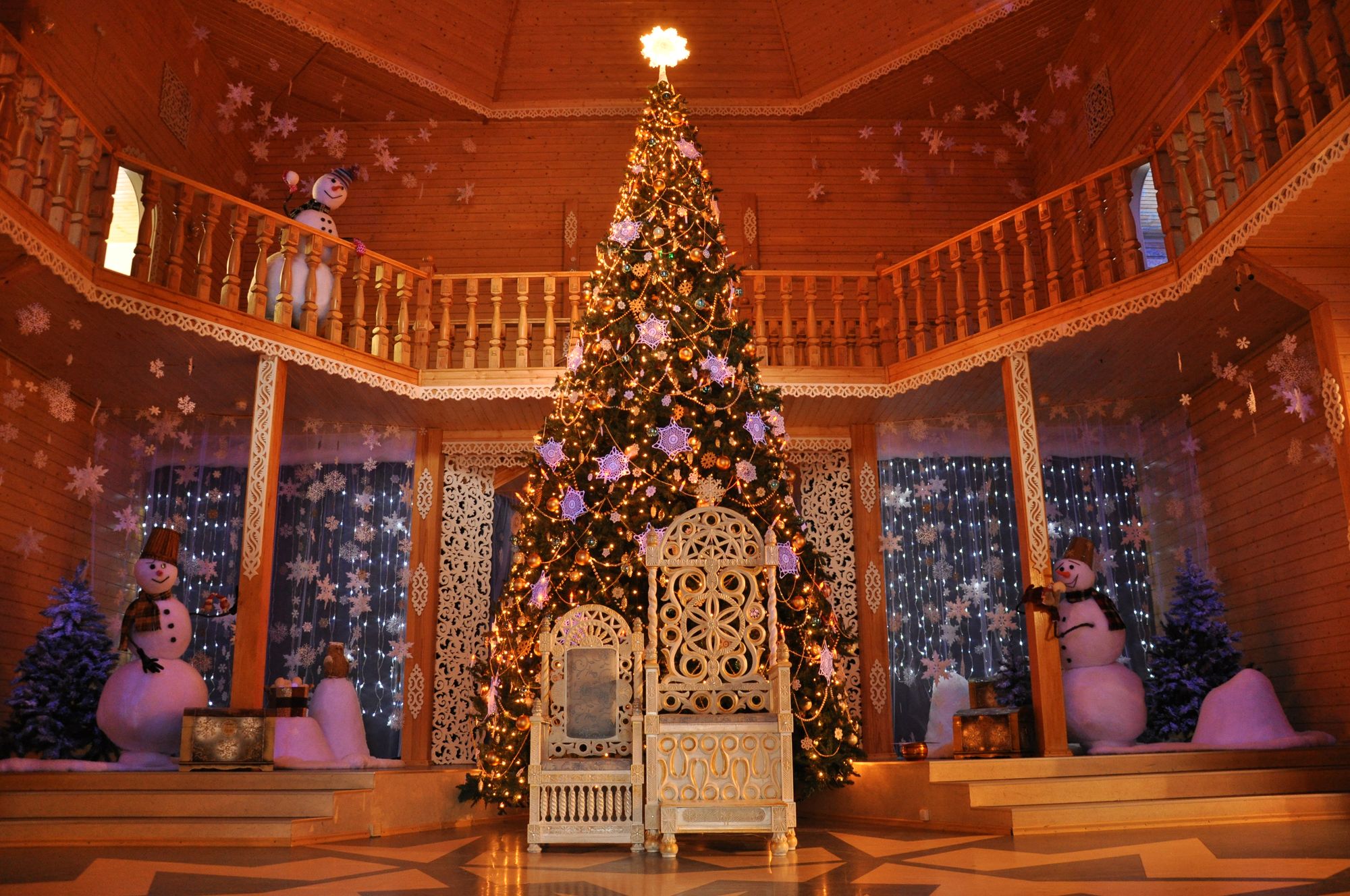 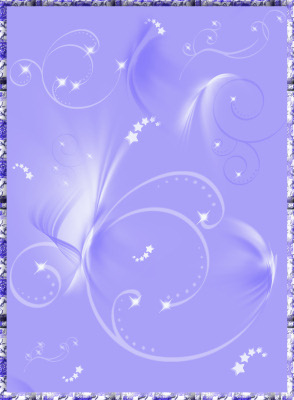 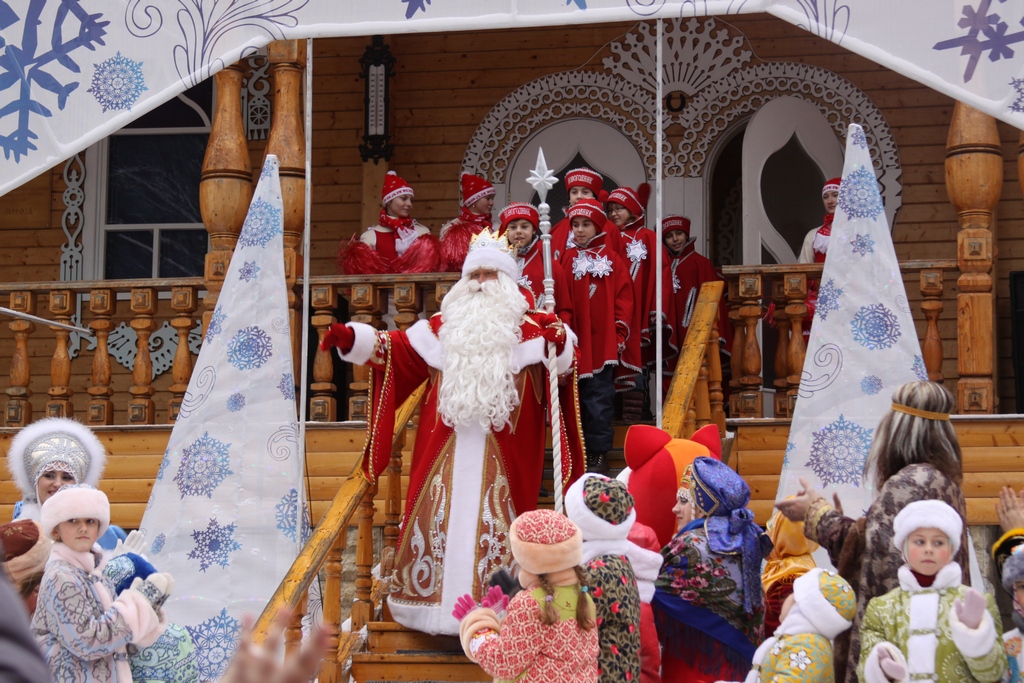 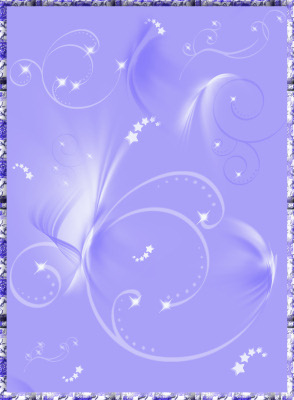 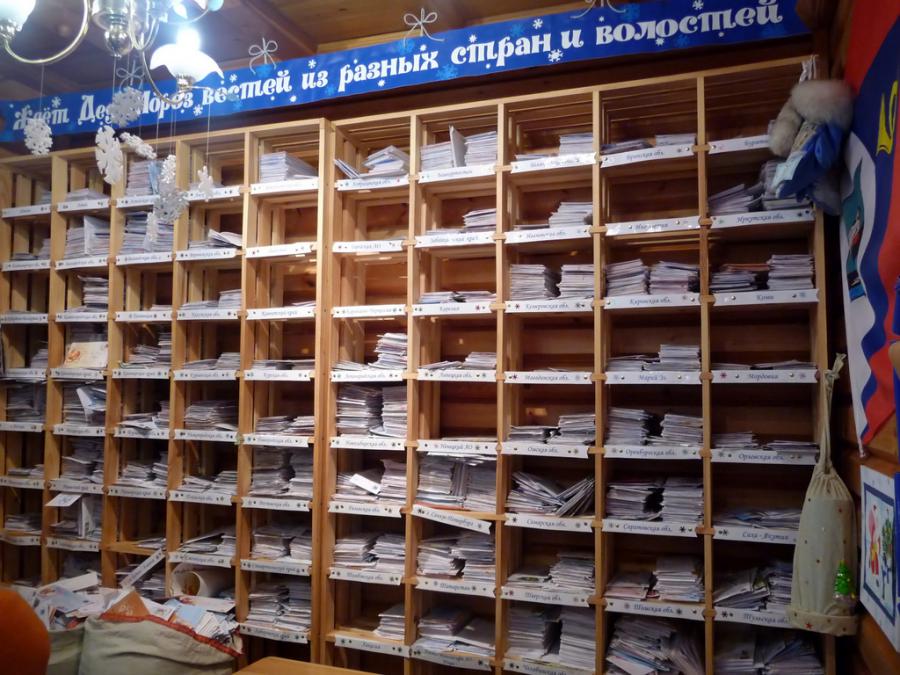 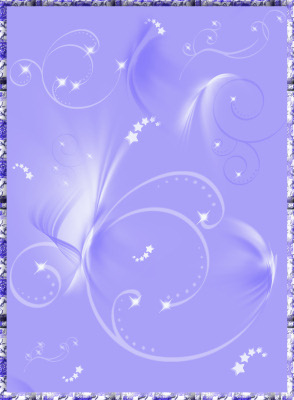 Санта – Клаус
Америка
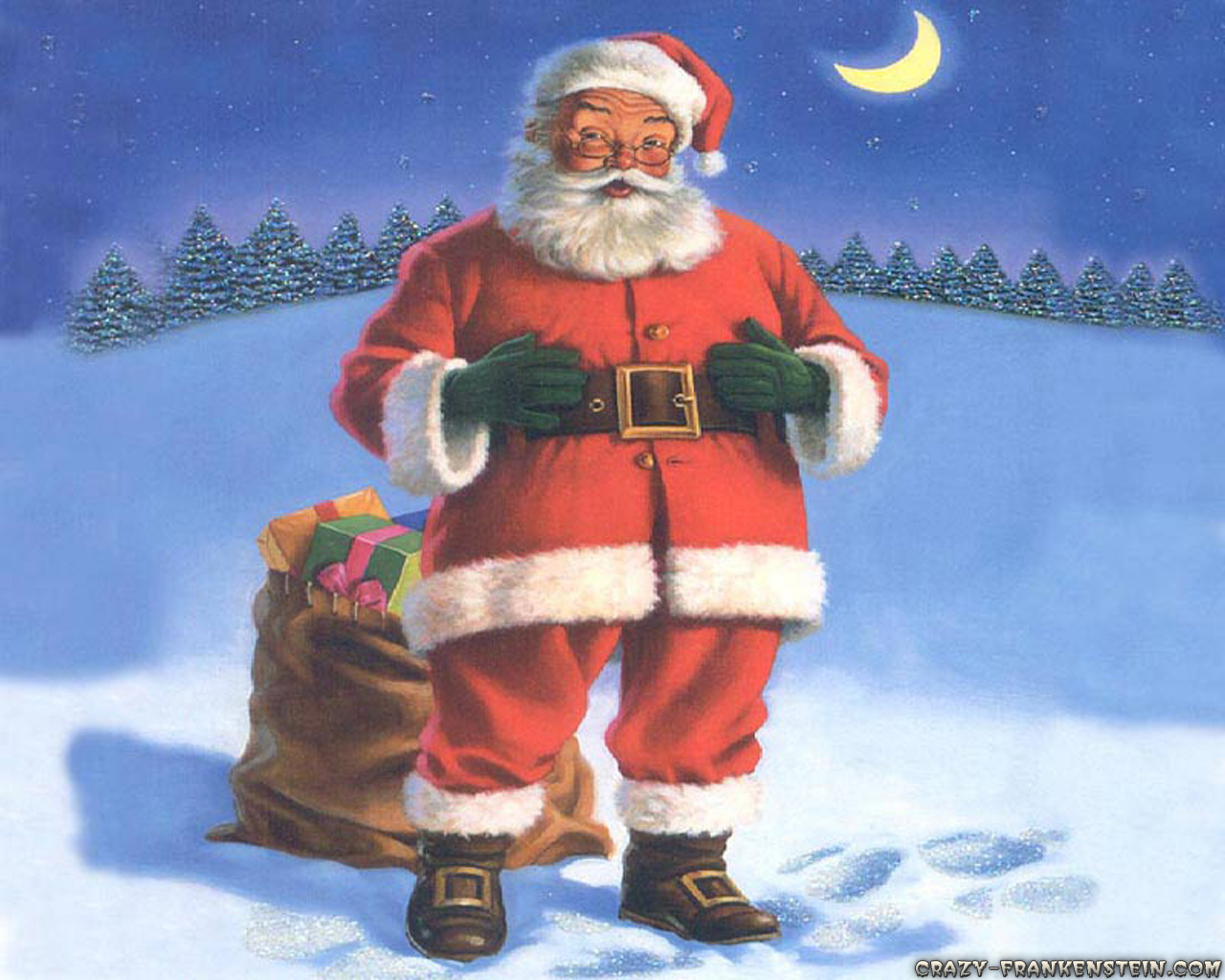 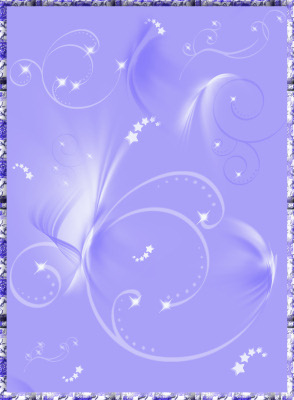 Йолупукки
Финляндия
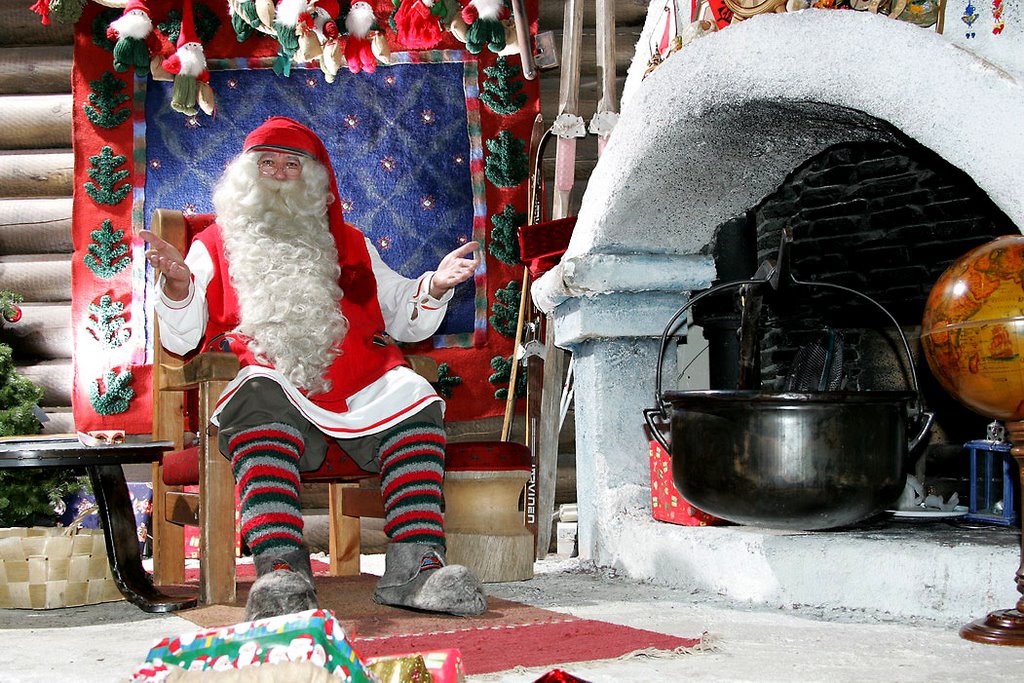 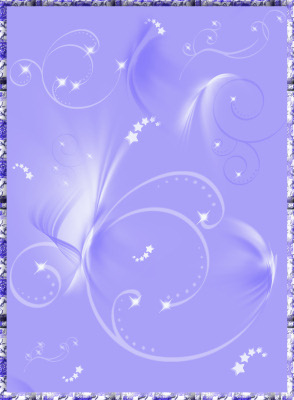 Пьер - Ноэль
Франция
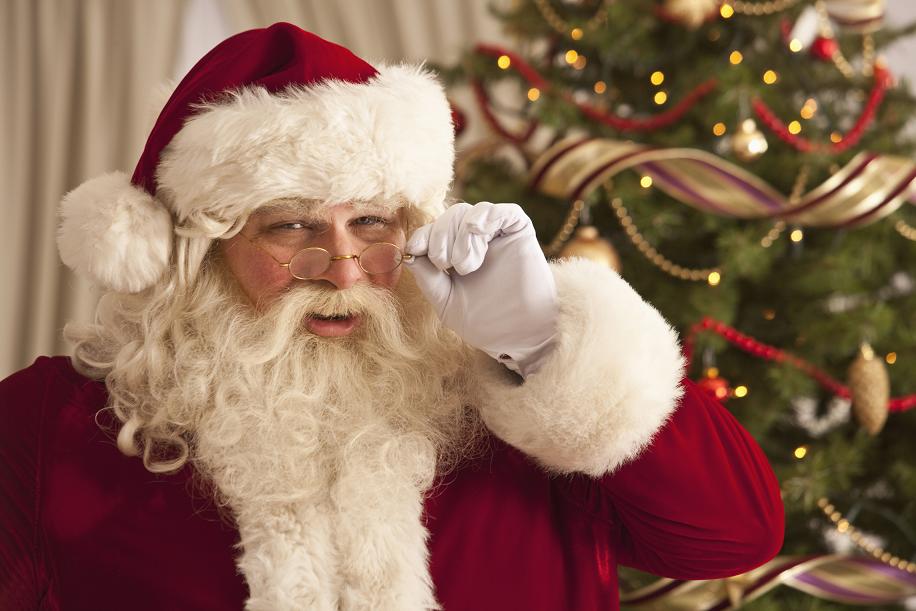 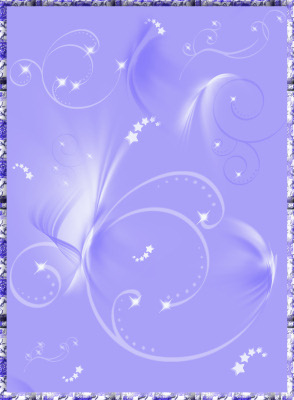 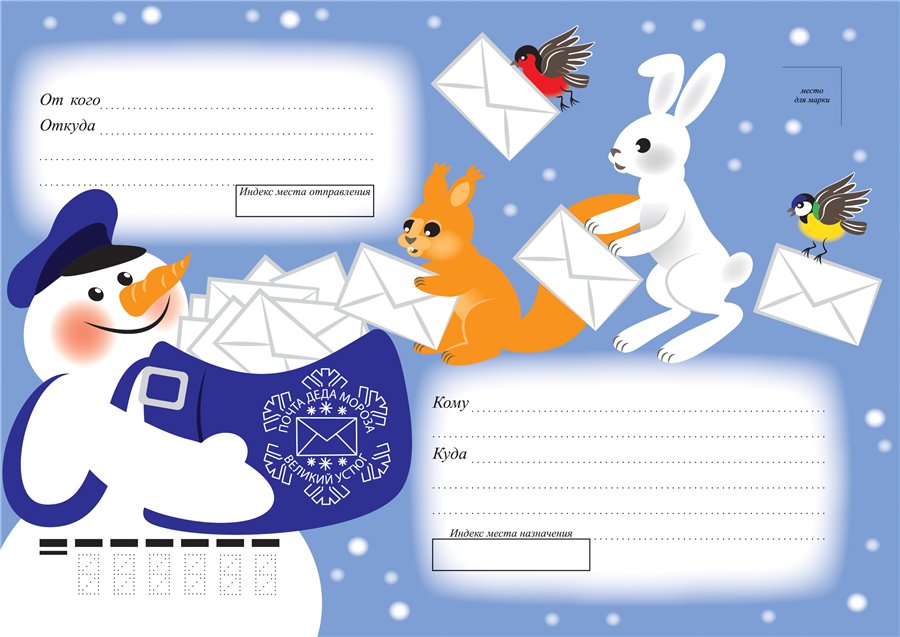 Детский сад  № 192
Россия, Ярославская область
Г Ярославль
150057
Дедушке Морозу

Россия, Володарская область
Г. Великий Устюг
Почта Деда Мороза
162340
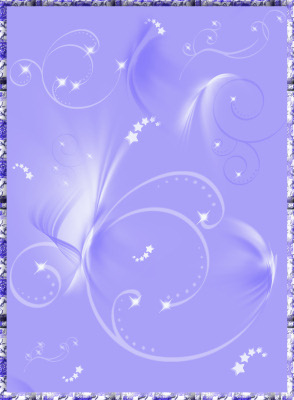 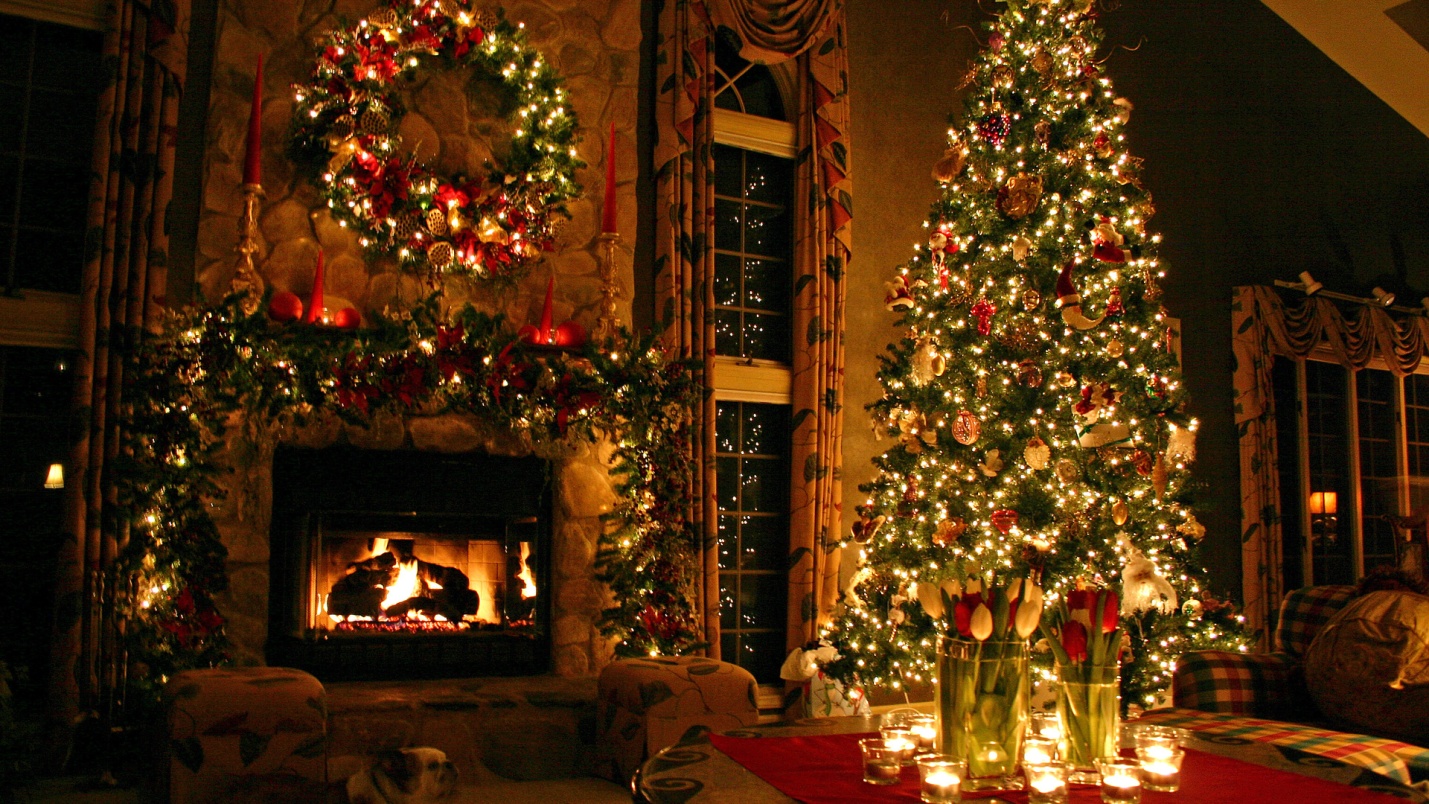 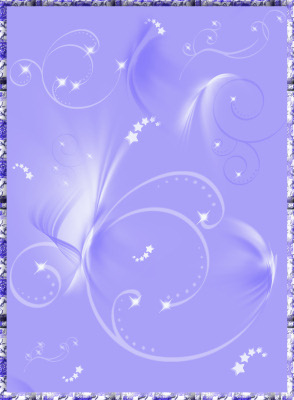 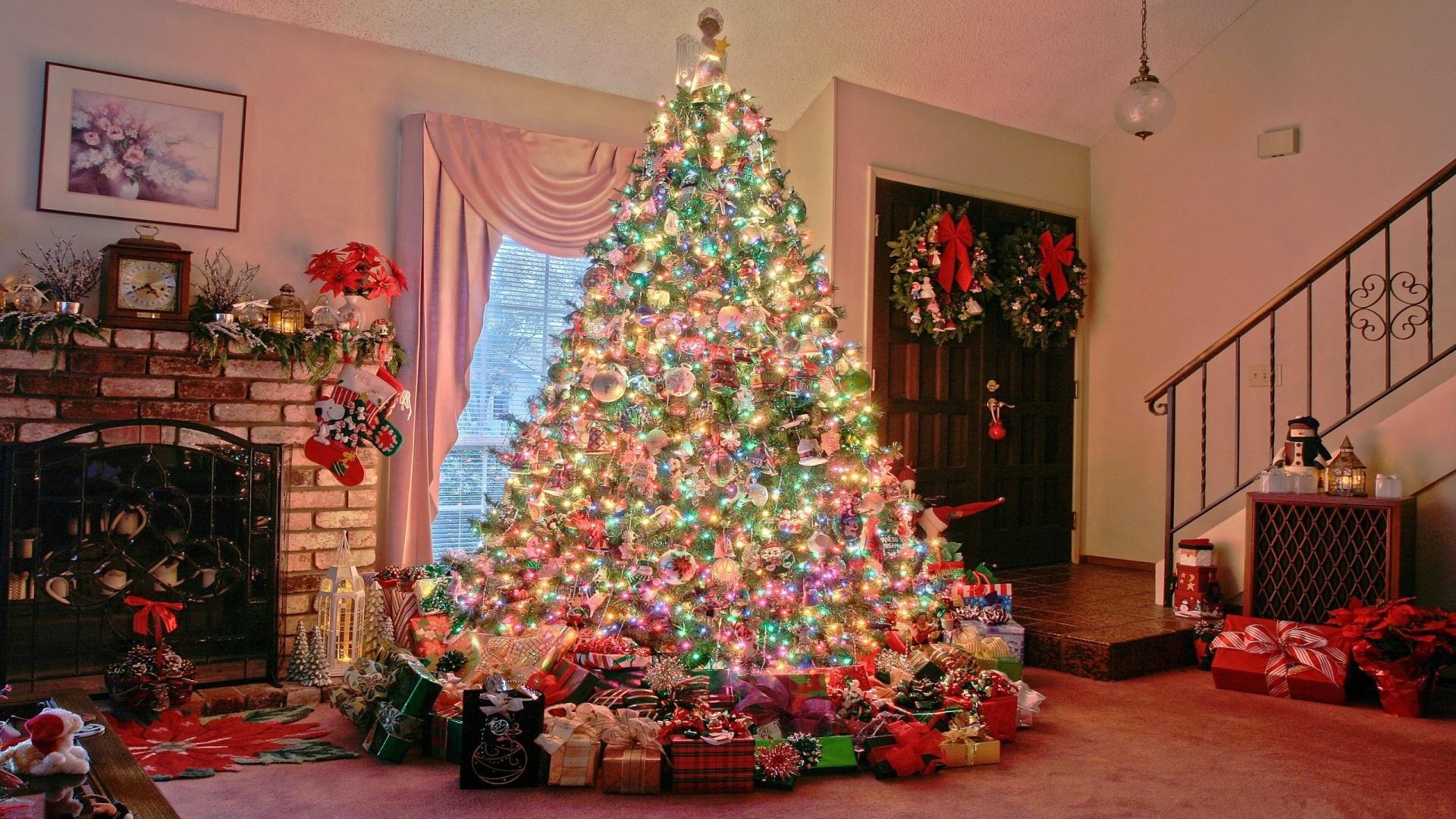 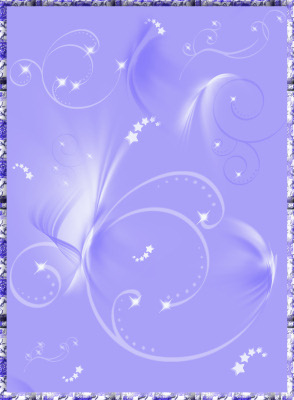 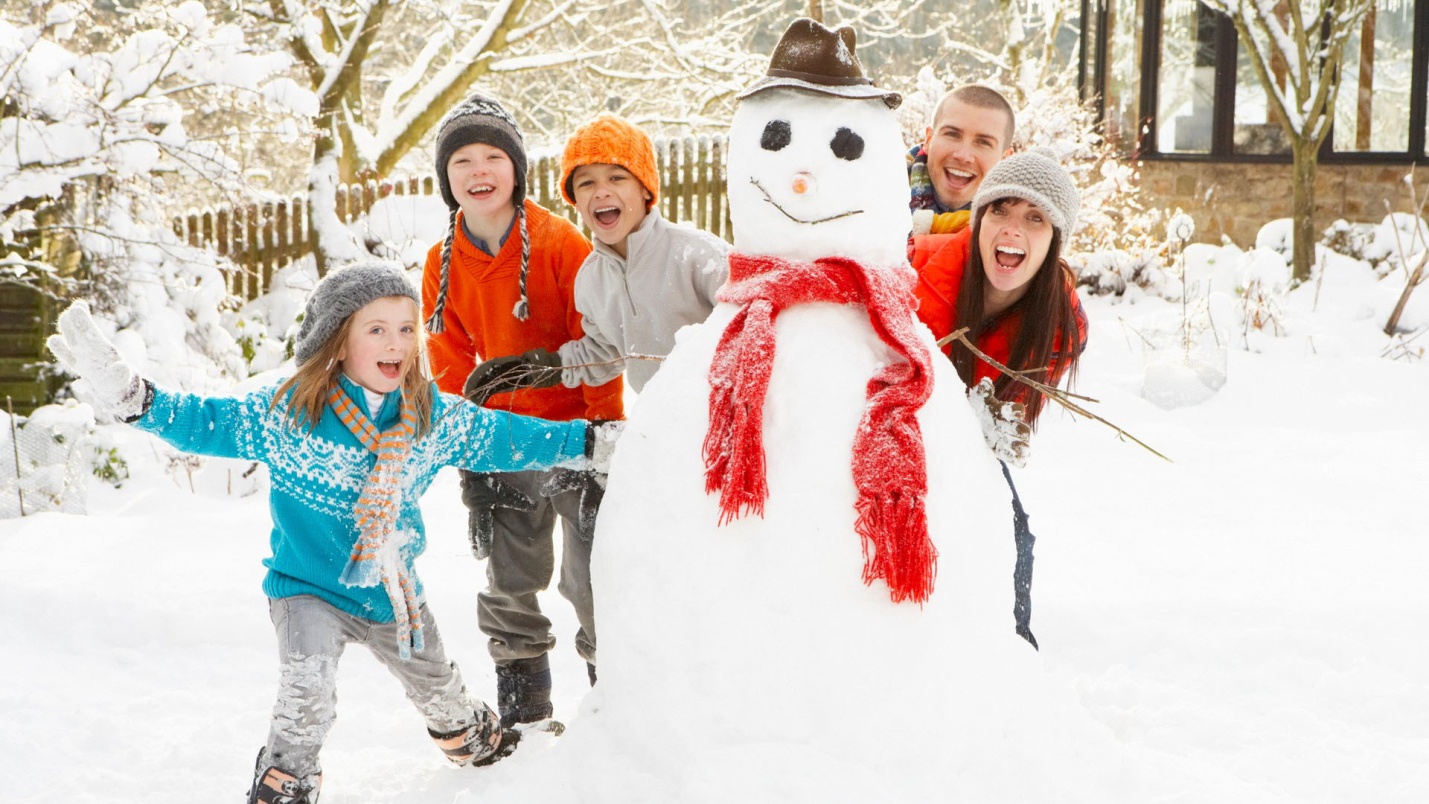 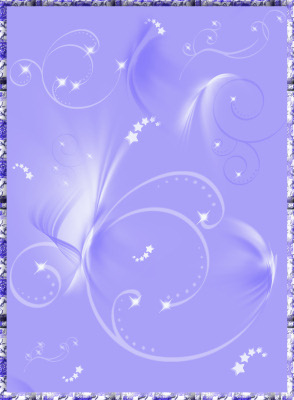 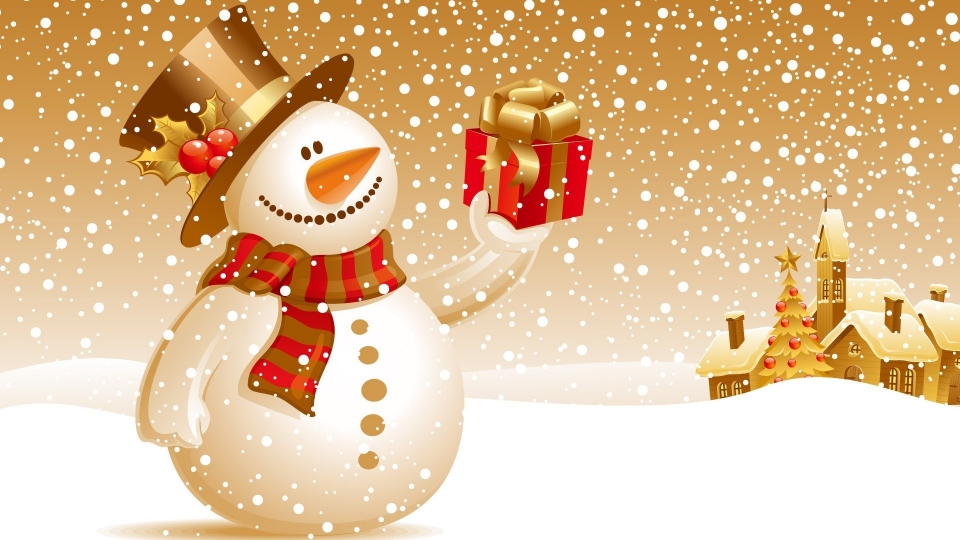